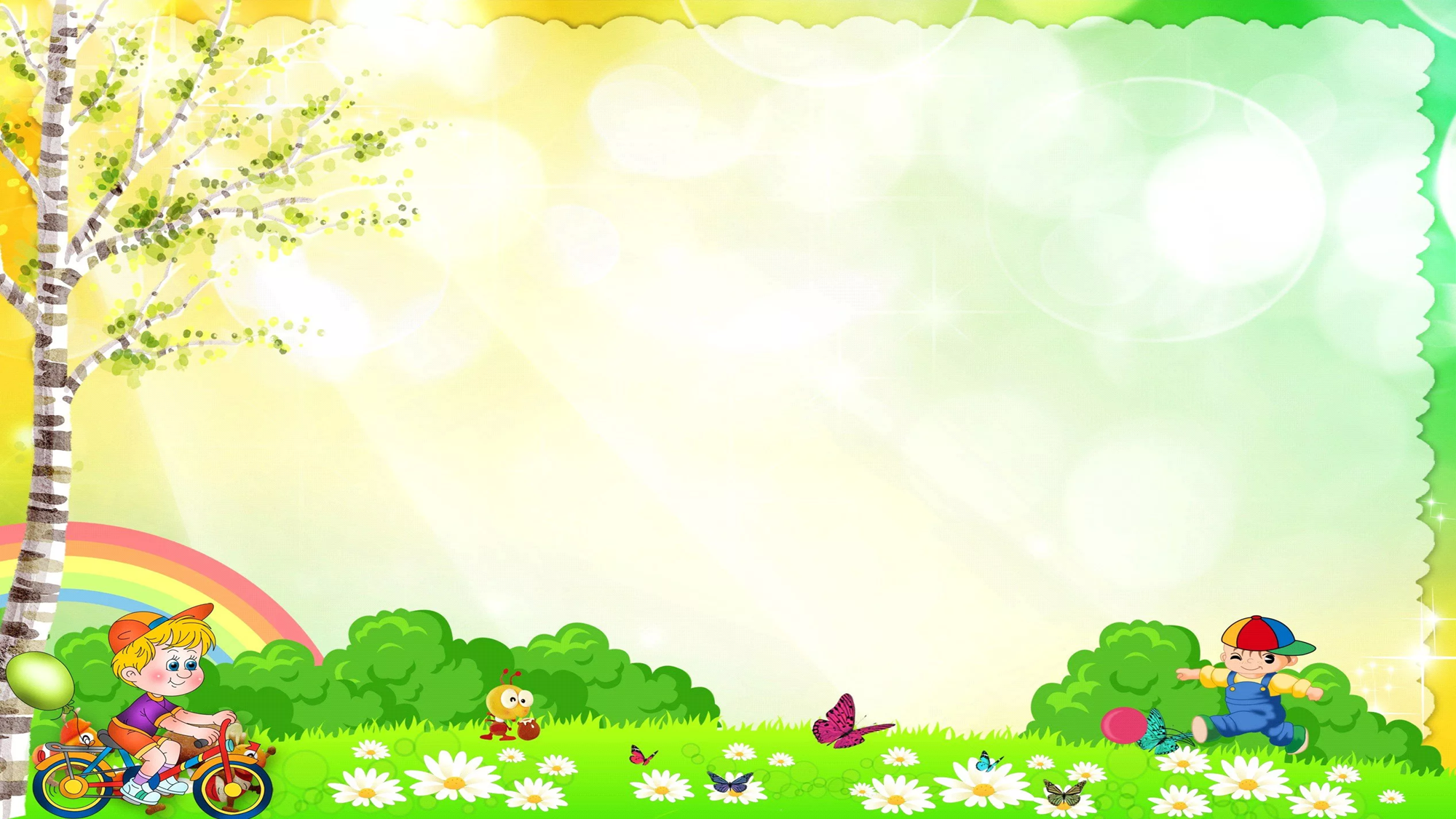 НОД по экологическому образованию в средней группе на тему 
«Дикие животные»
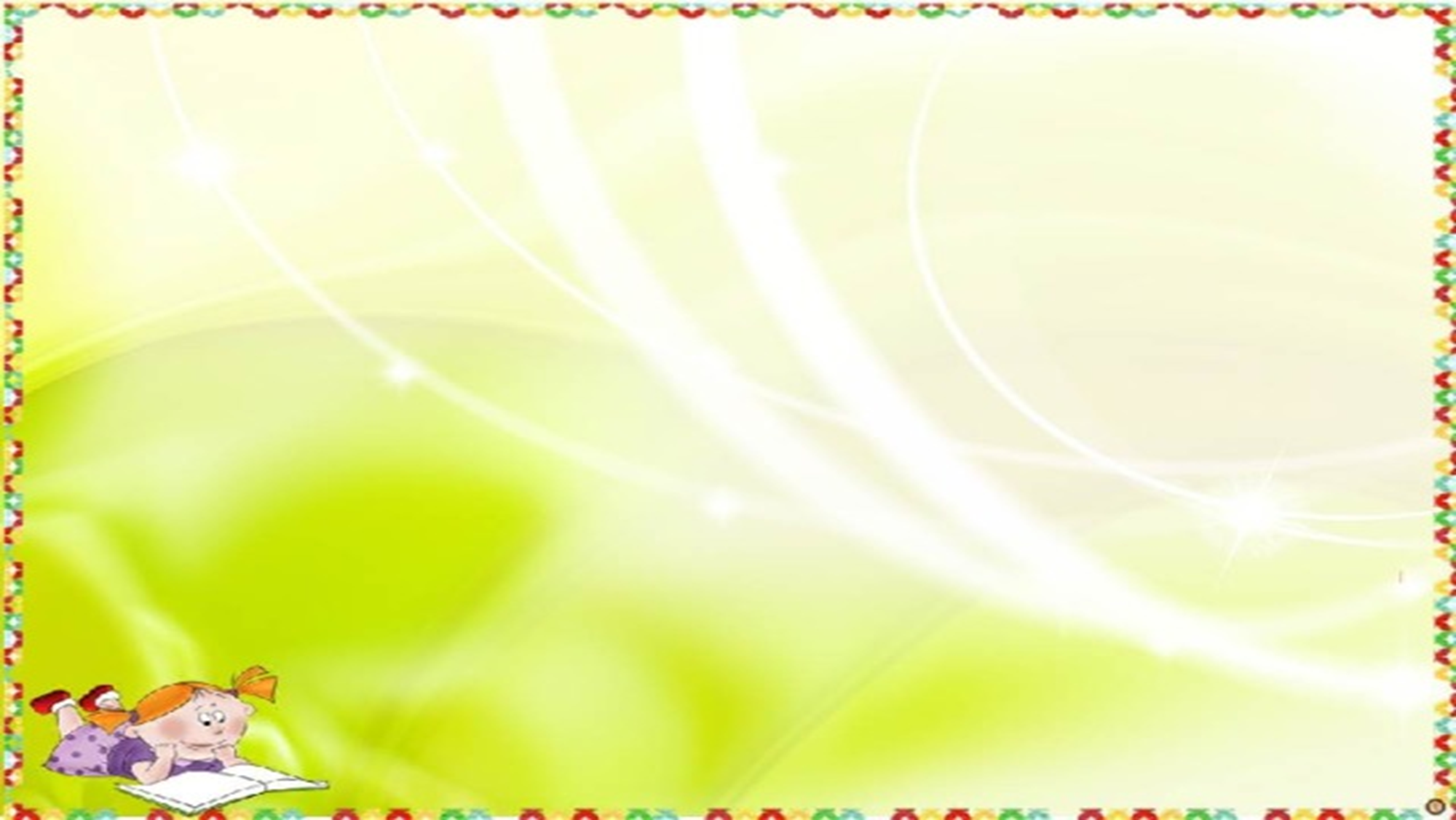 3. Эта рыжая плутовка. 
В сказке всех обманет ловко. 
Ловит уточек и зайцев! 
Ей на зуб не попадайся!  (Лиса)
1.Он всю зиму долго спал,
Лапу правую сосал,
А проснулся — стал реветь.
Этот зверь лесной...  (Медведь)
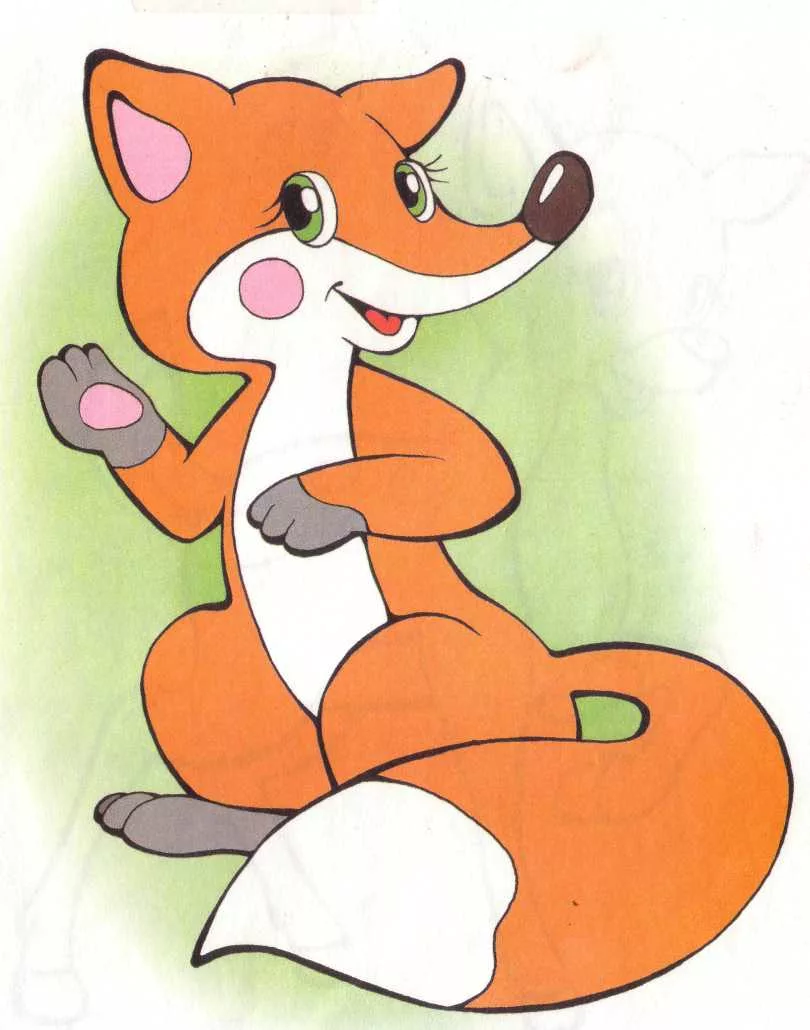 2. Пушистая и рыжая
На дереве живет.
Сильными зубками
Орешки все грызёт.  (Белочка)
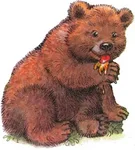 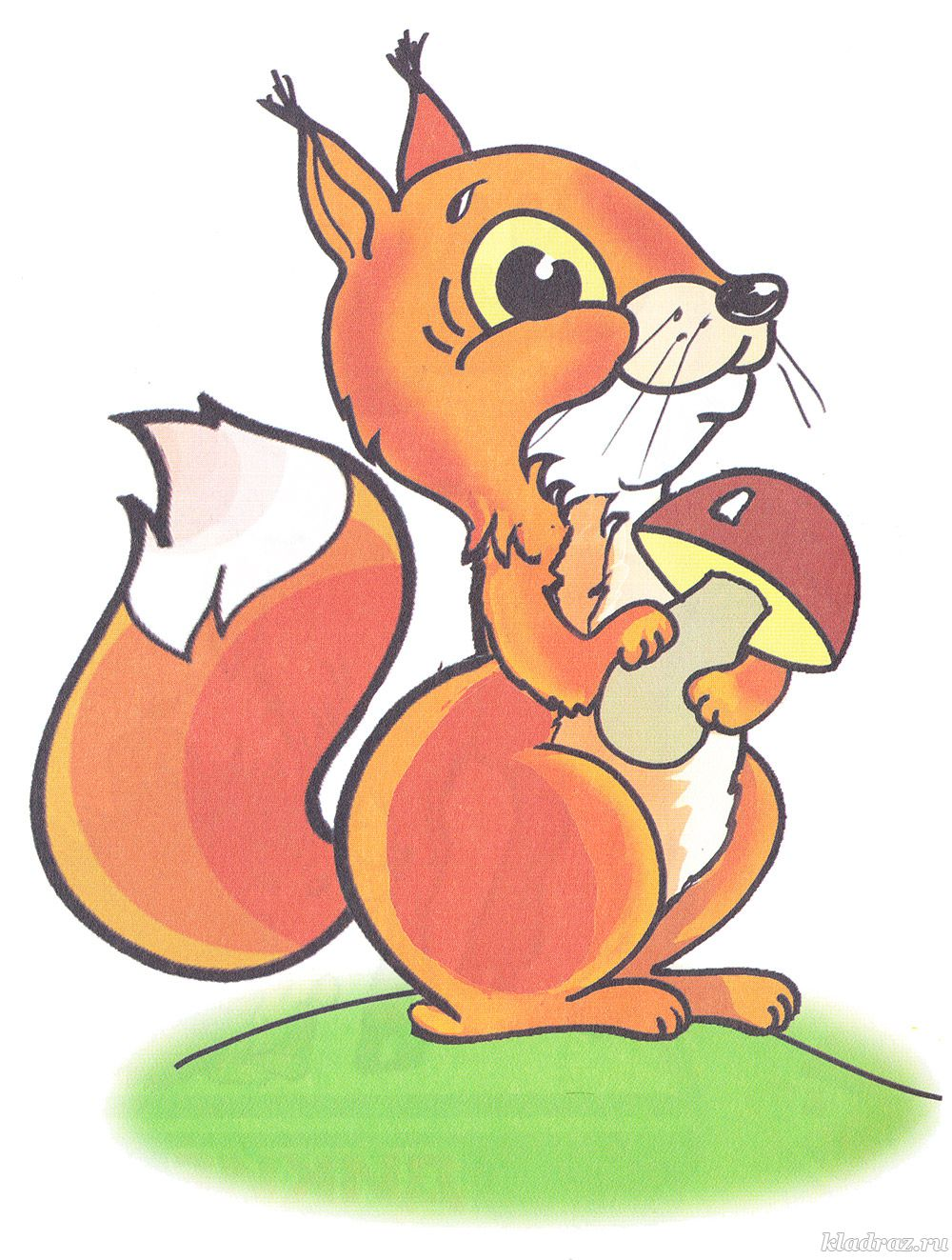 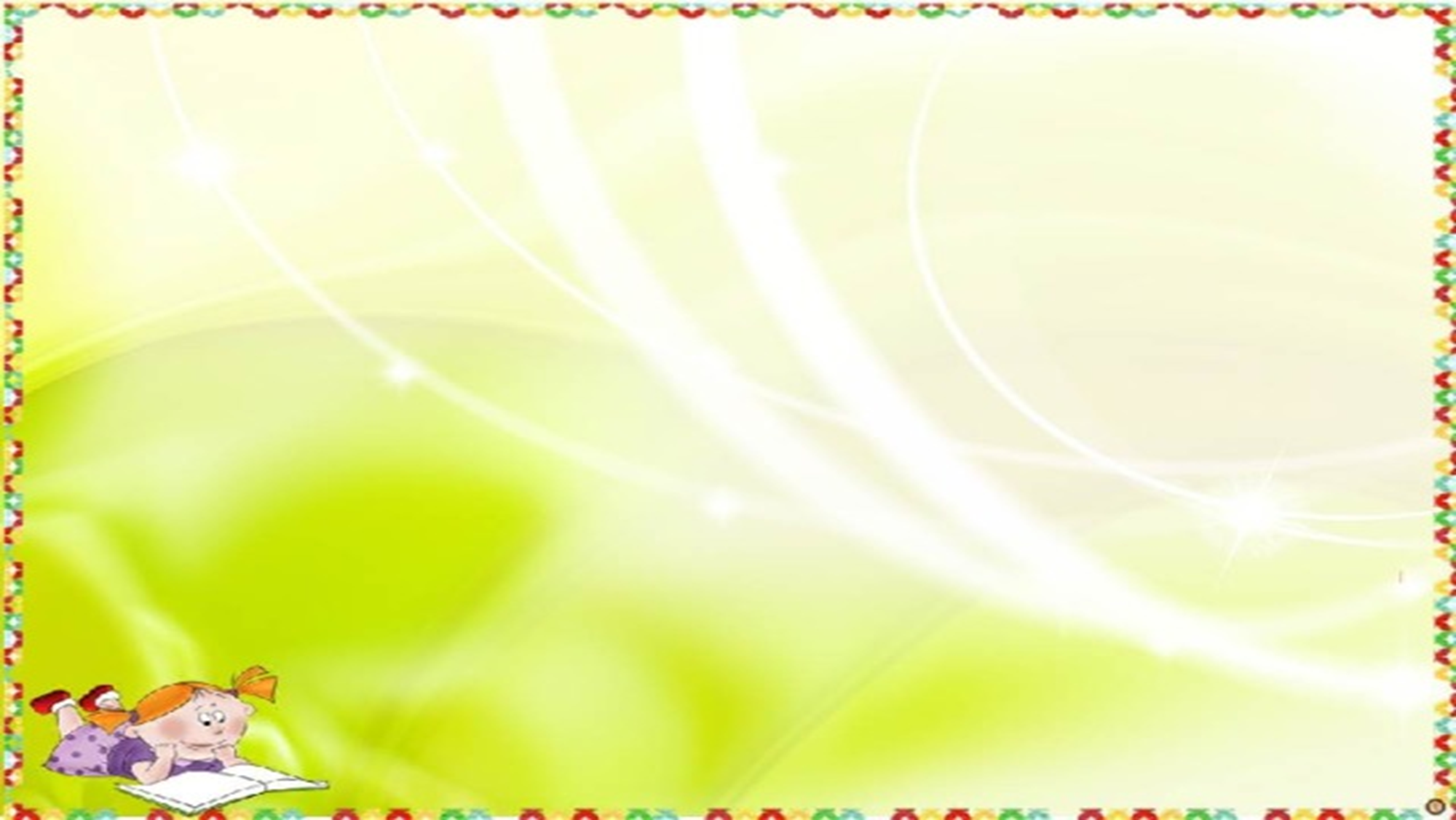 4. Что за зверь такой лесной?
В белой шубке он зимой.
Всех боится зверь-трусишка.
Как зовут его?   (Зайчишка)
6. У него иголочки,
Как в лесу на елочке.
Зверя лучше не тревожь!
Он колючий. Это... (Еж)
5. Кто зимой холодной
Ходит злой, голодный? (Волк)
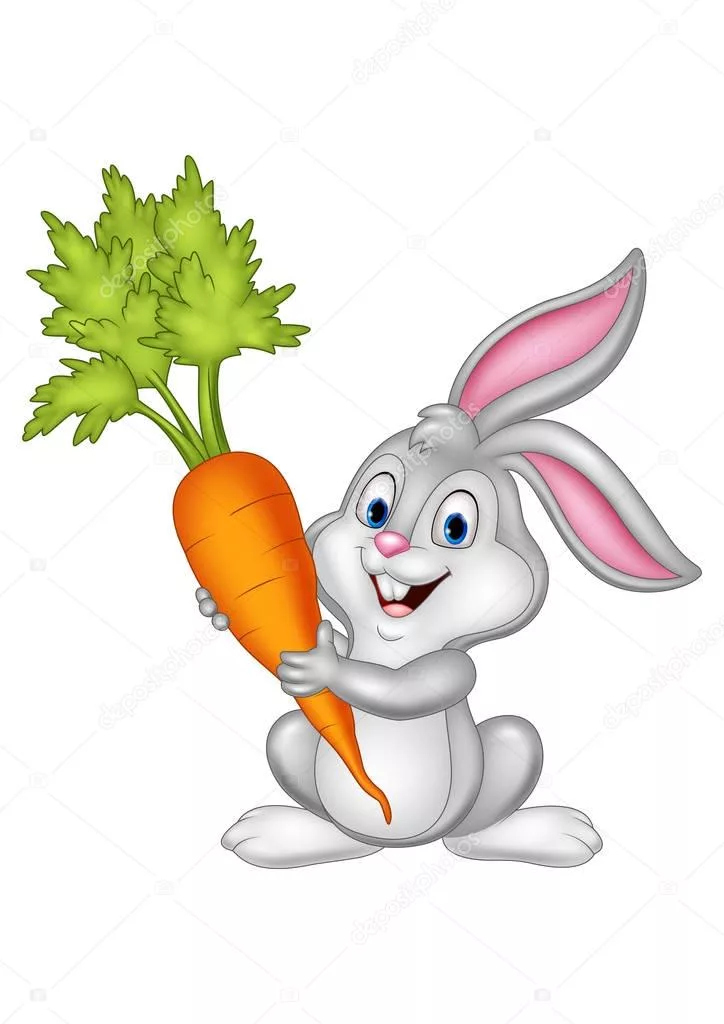 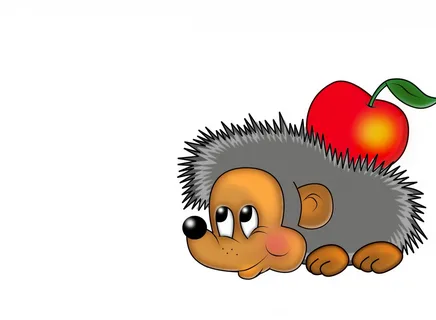 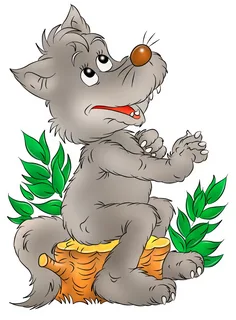 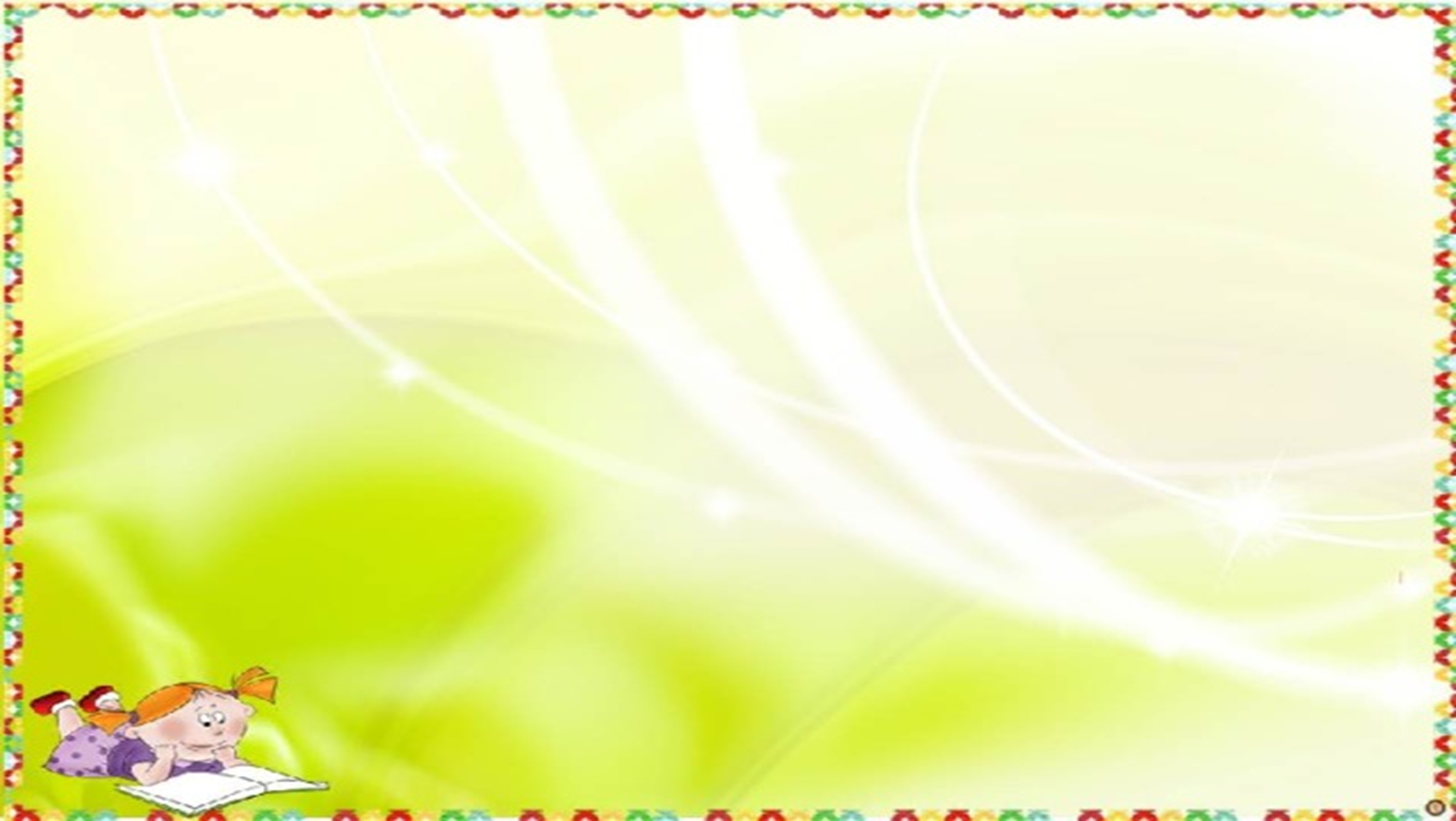 Как животные готовятся к зиме.
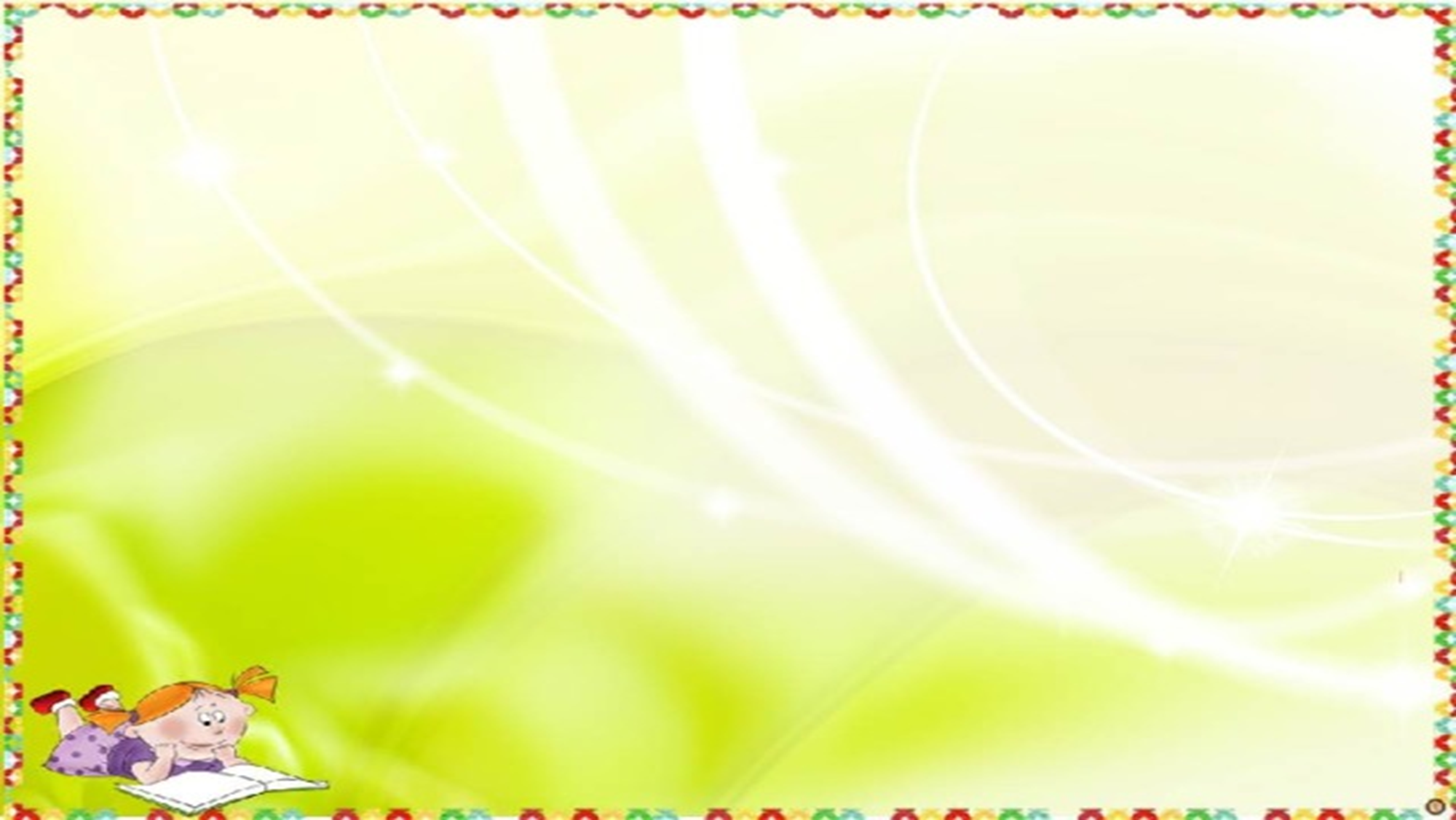 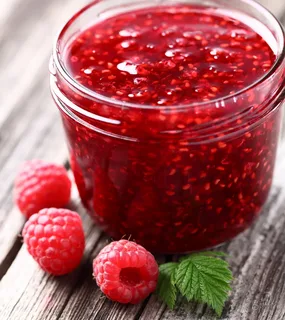 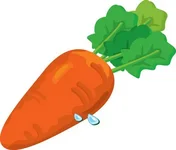 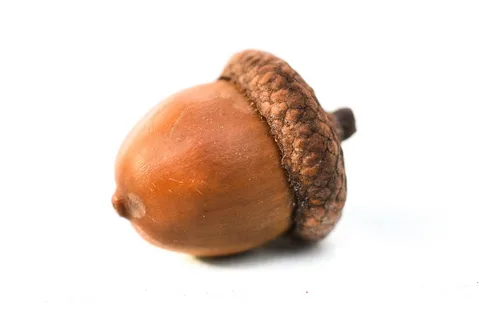 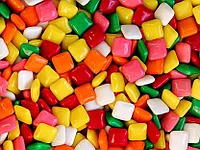 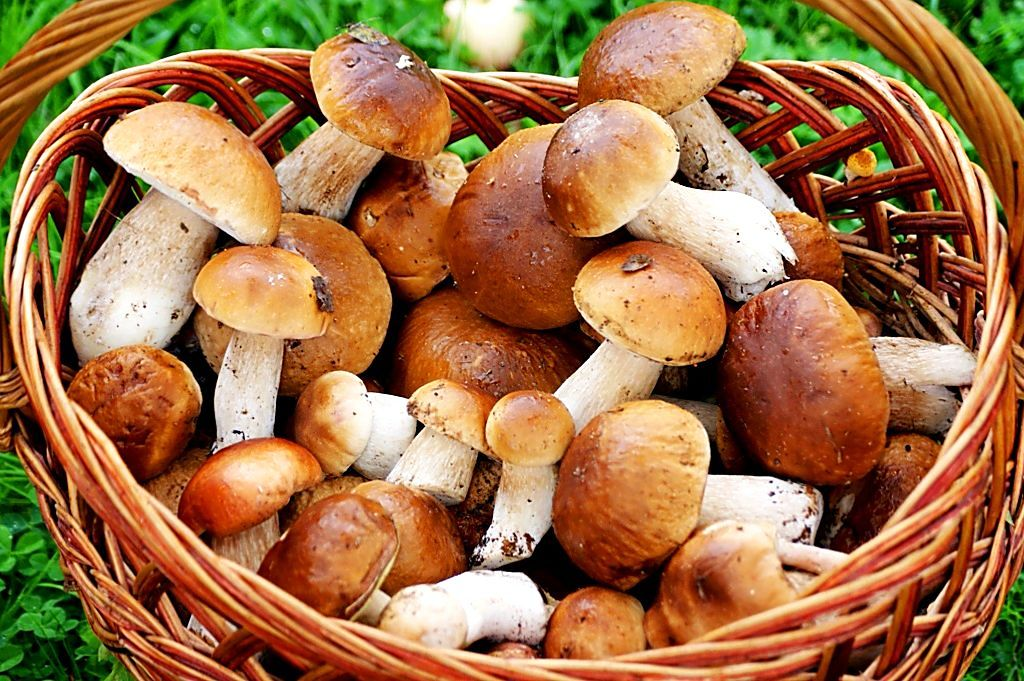 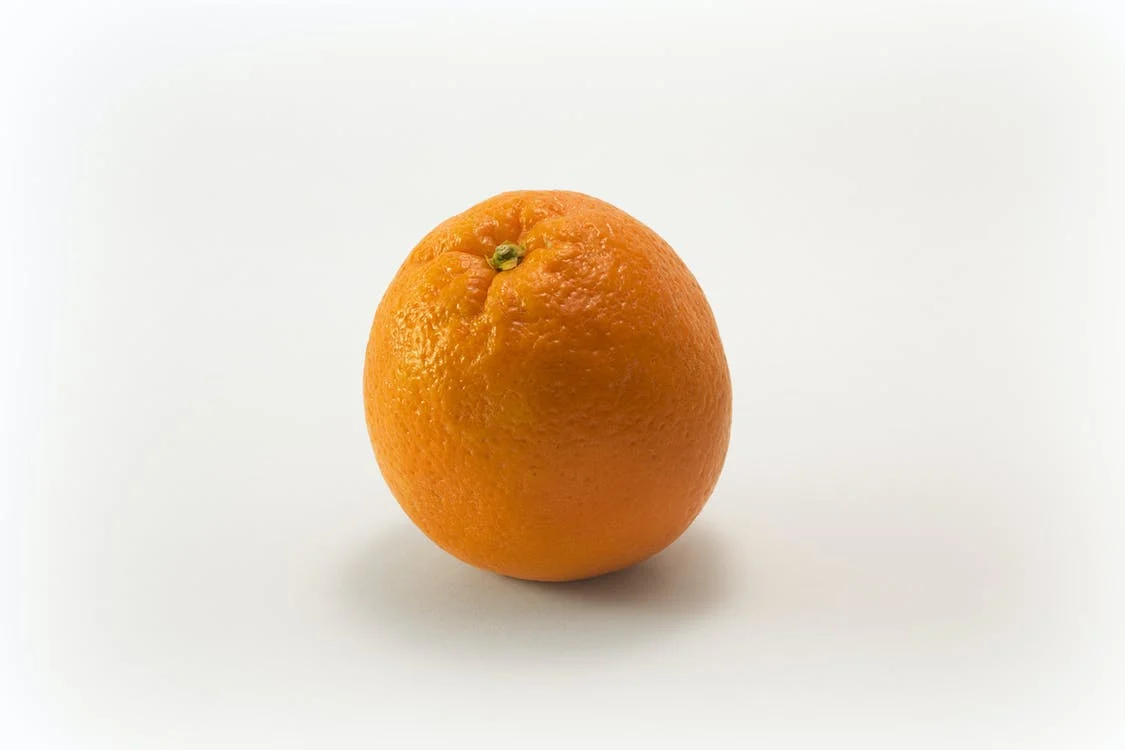 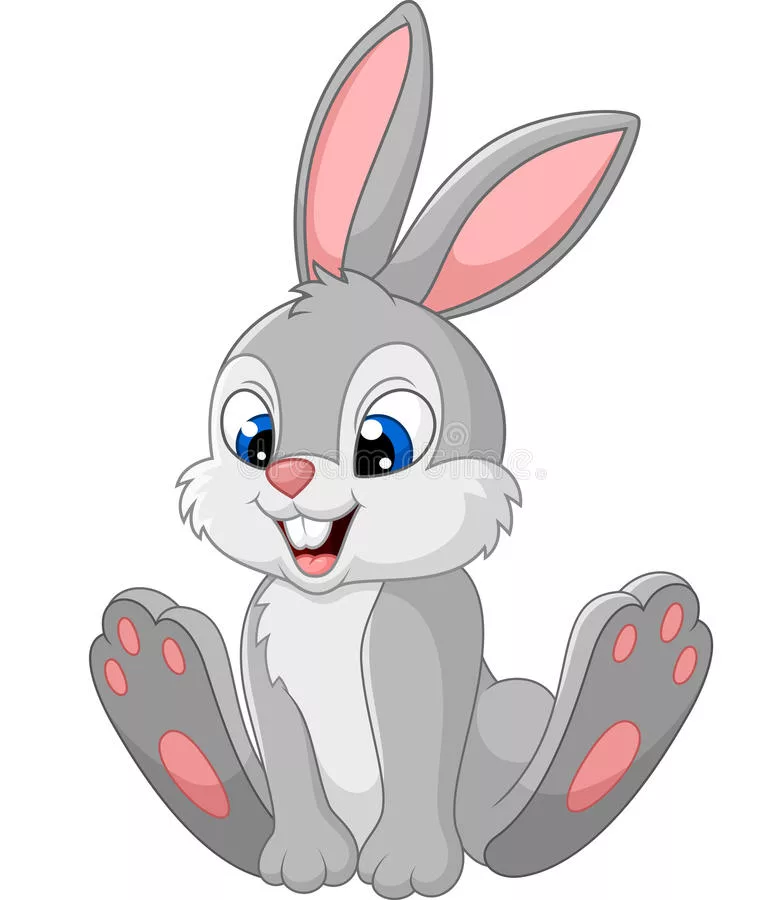 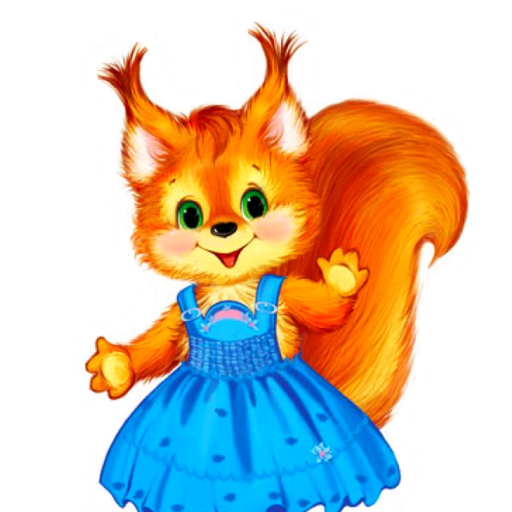 Задача: Что собирают на зиму белочка и зайка?
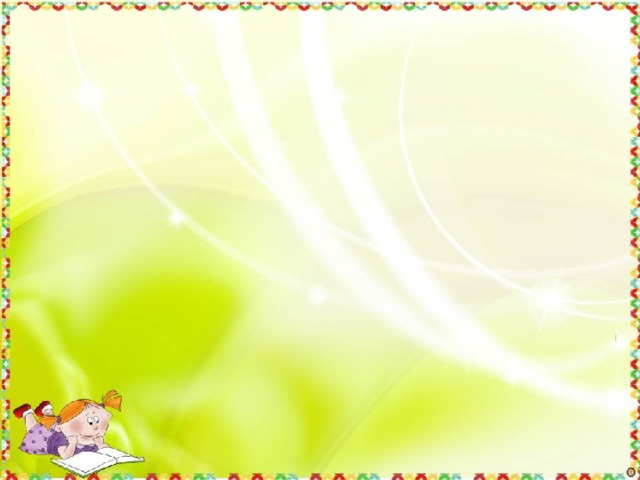 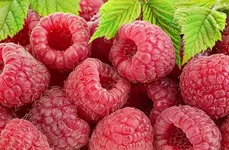 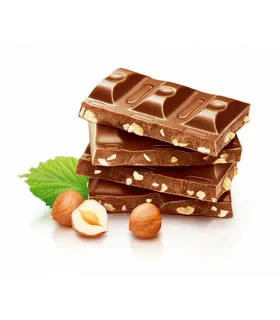 Что кушает мишка?
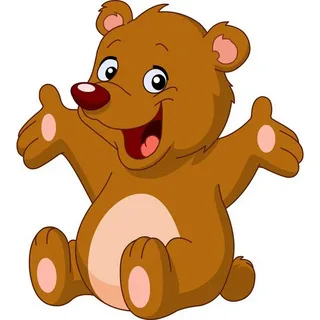 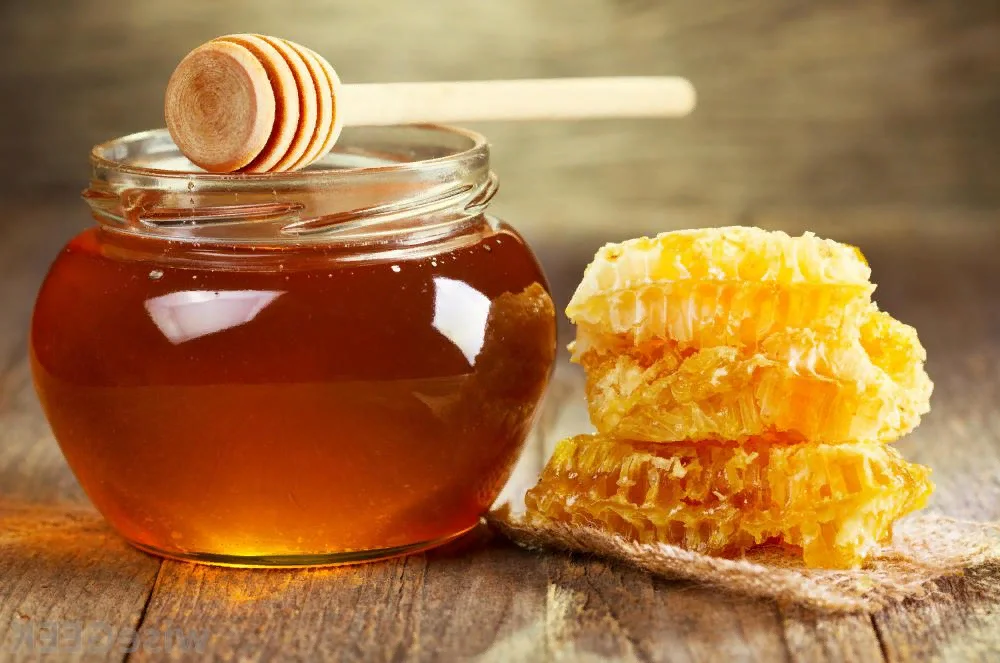 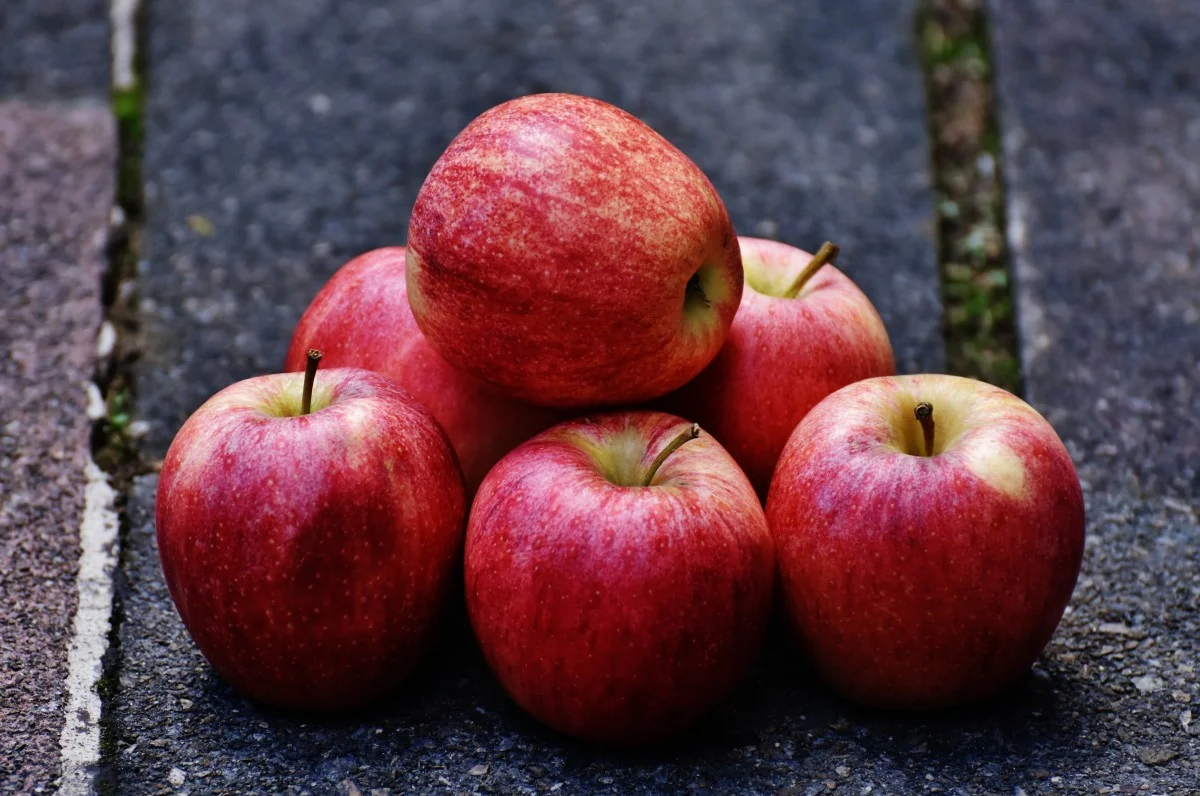 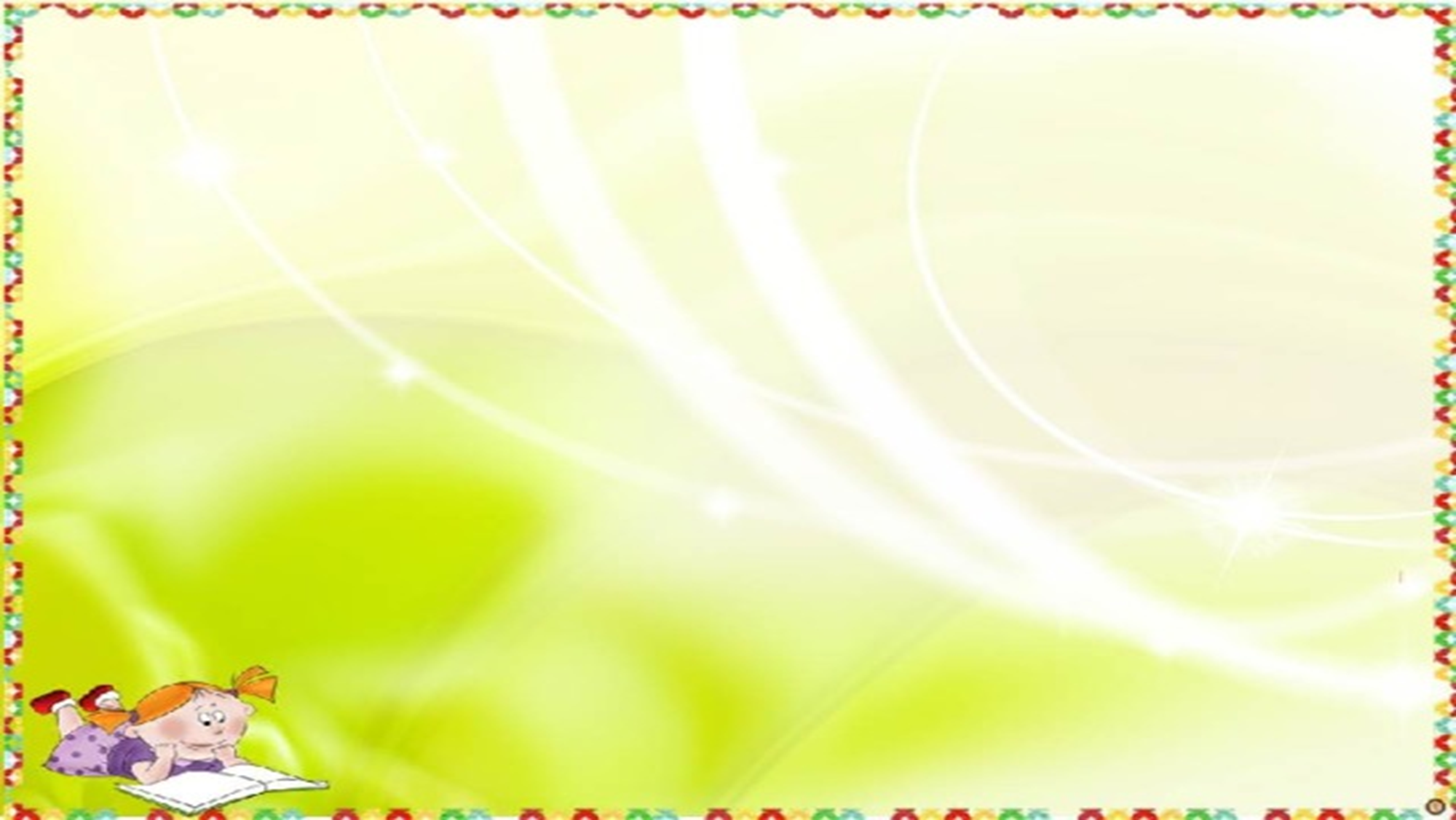 «Подвижная игра Зайка серенький сидит»
Зайка серенький сидит             Дети присели,
 И ушами шевелит.                   ручки подняли, как ушки зайки
Вот так и вот так                      и двигают ими.
Он ушами шевелит.
Зайке холодно сидеть                  Дети встают
Надо лапоньки погреть.              и хлопают в ладоши.
Вот так и вот так
Надо лапоньки погреть.
Зайке холодно стоять                Дети прыгают на месте
Надо зайке поскакать.
Вот так и вот так
Надо зайке поскакать.
Волк зайчишку испугал,                 Дети бегают
Зайка прыг и убежал.                     и садятся на свои стульчики
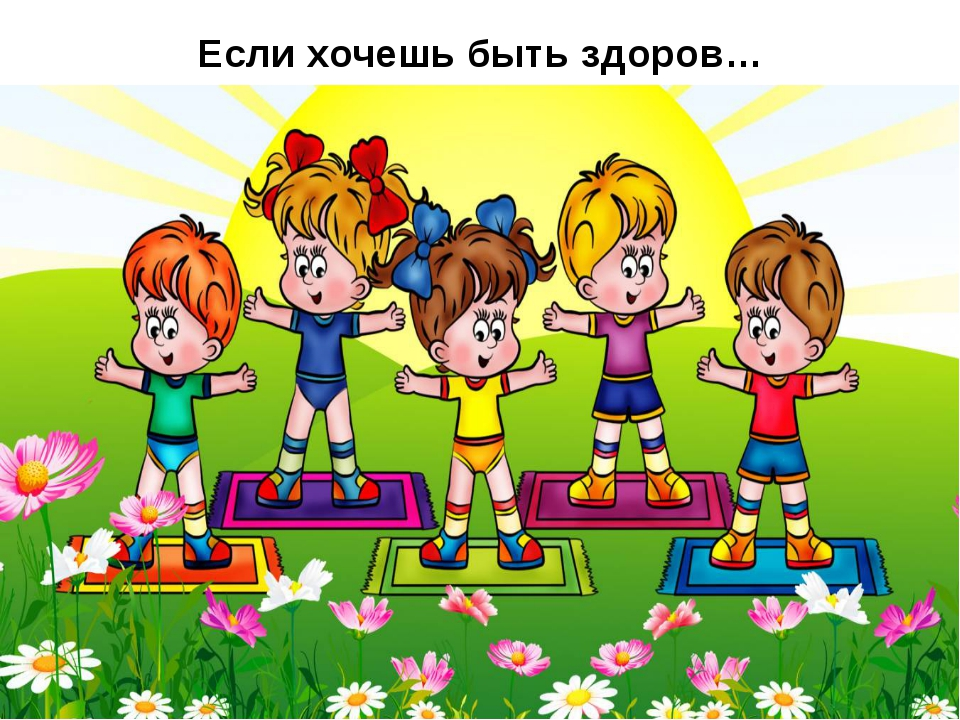 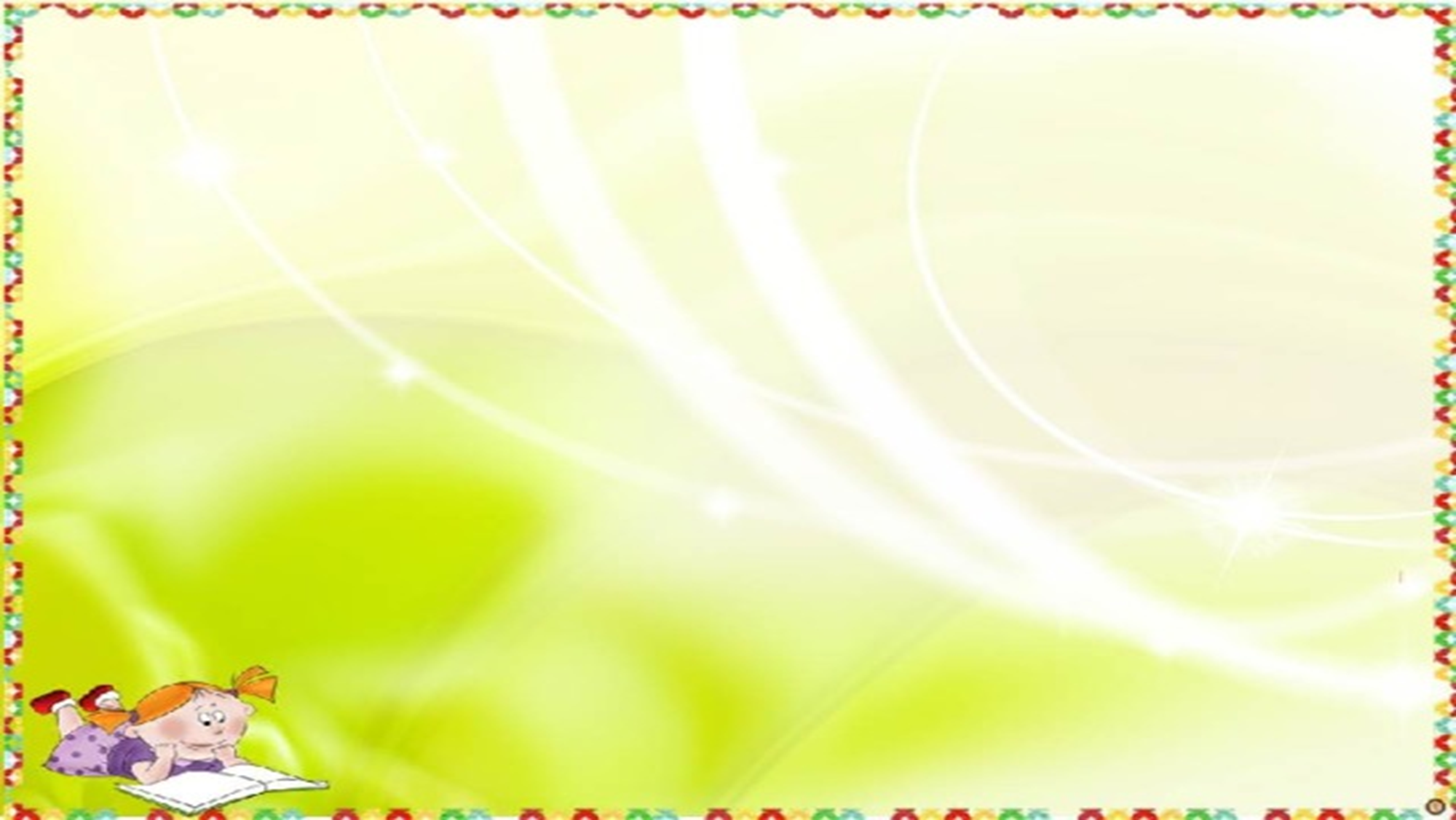 «Назови одним словом»
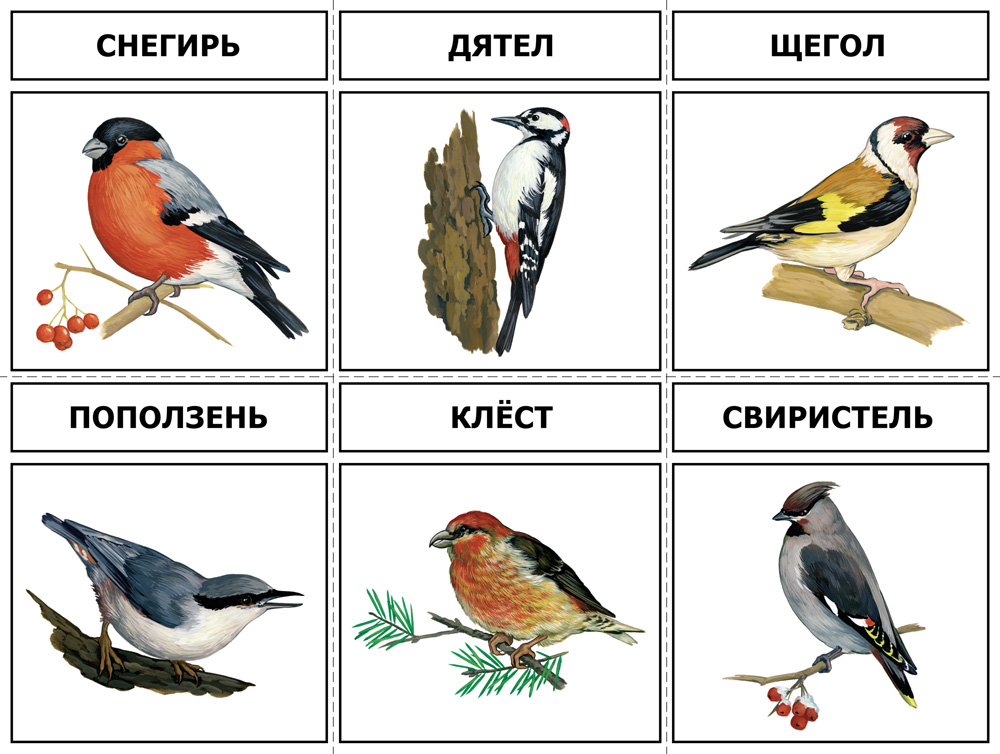 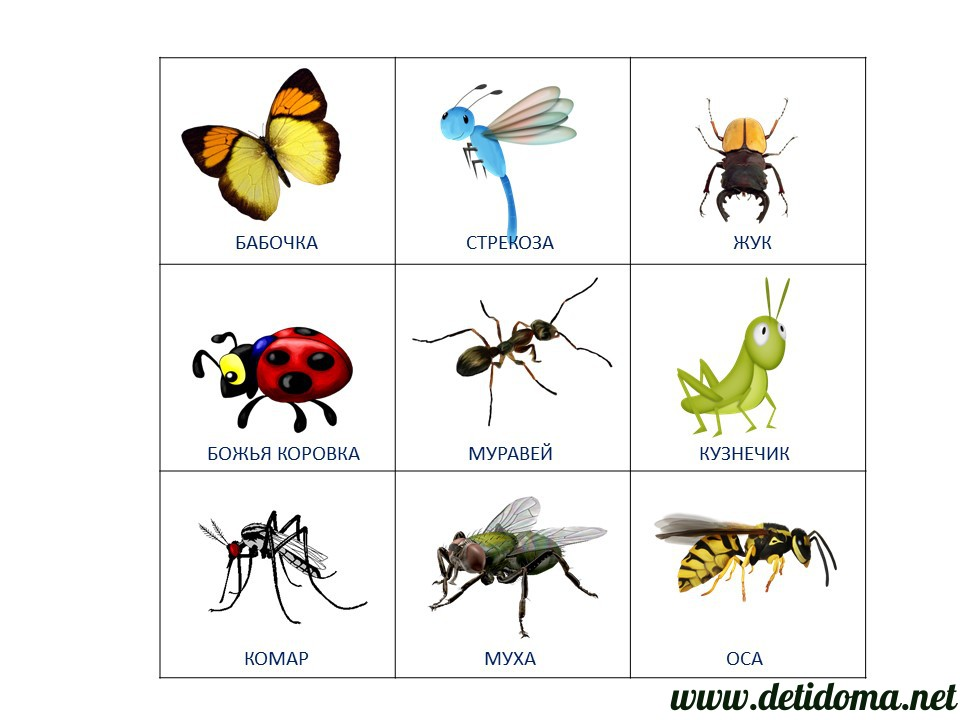 ПТИЦЫ
НАСЕКОМЫЕ
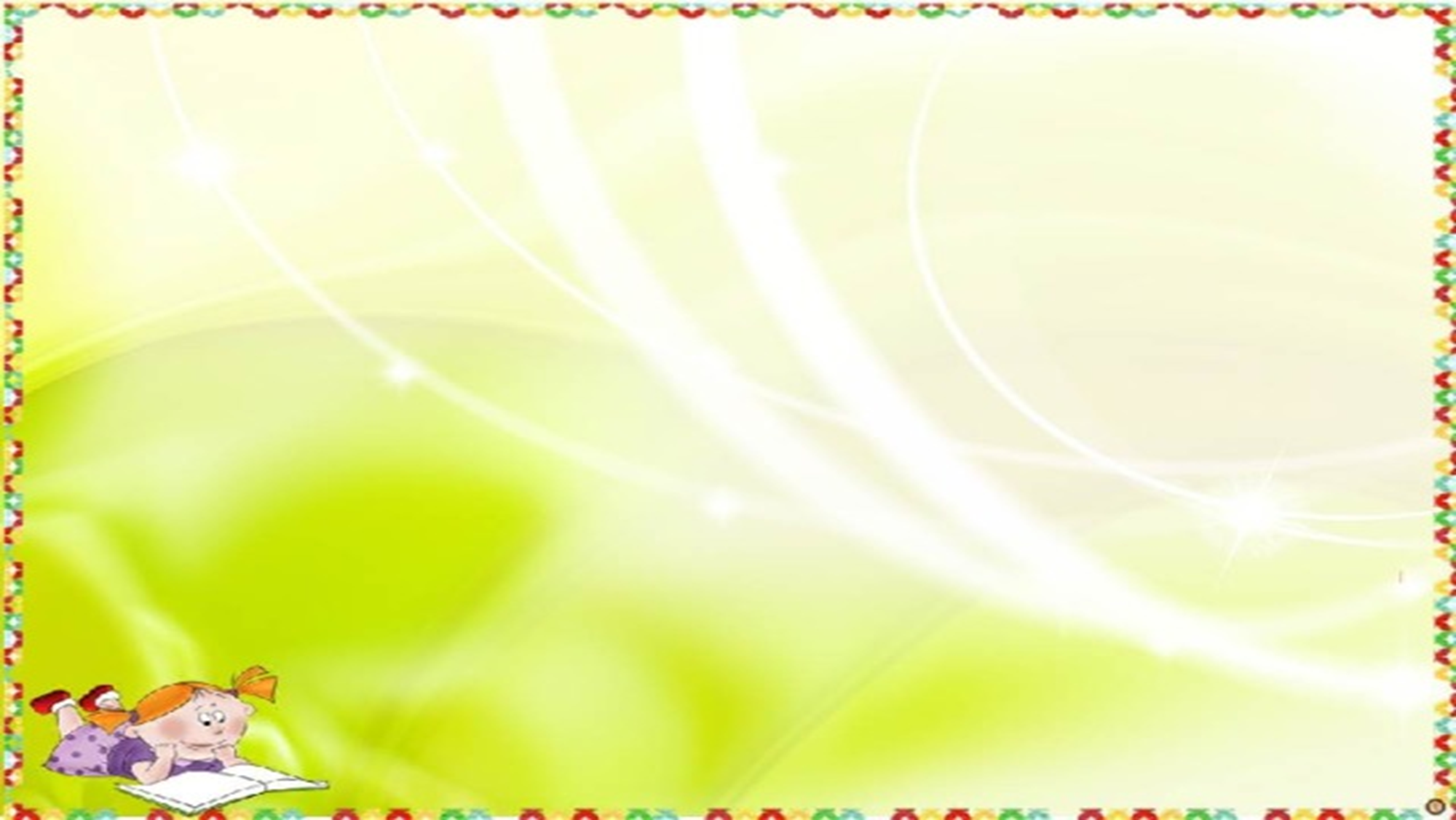 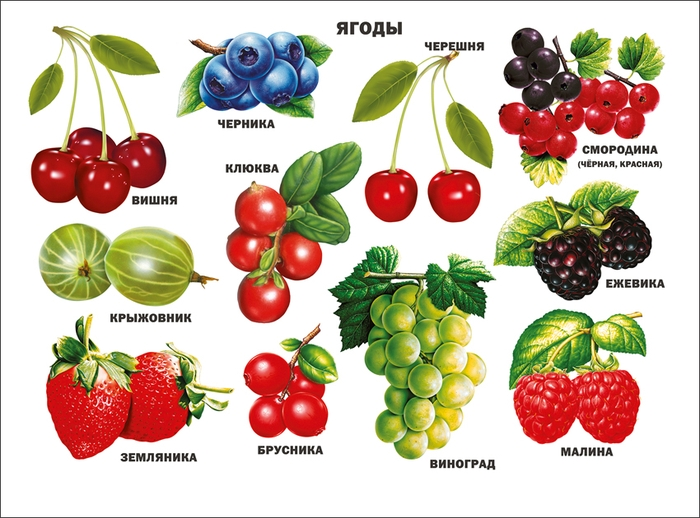 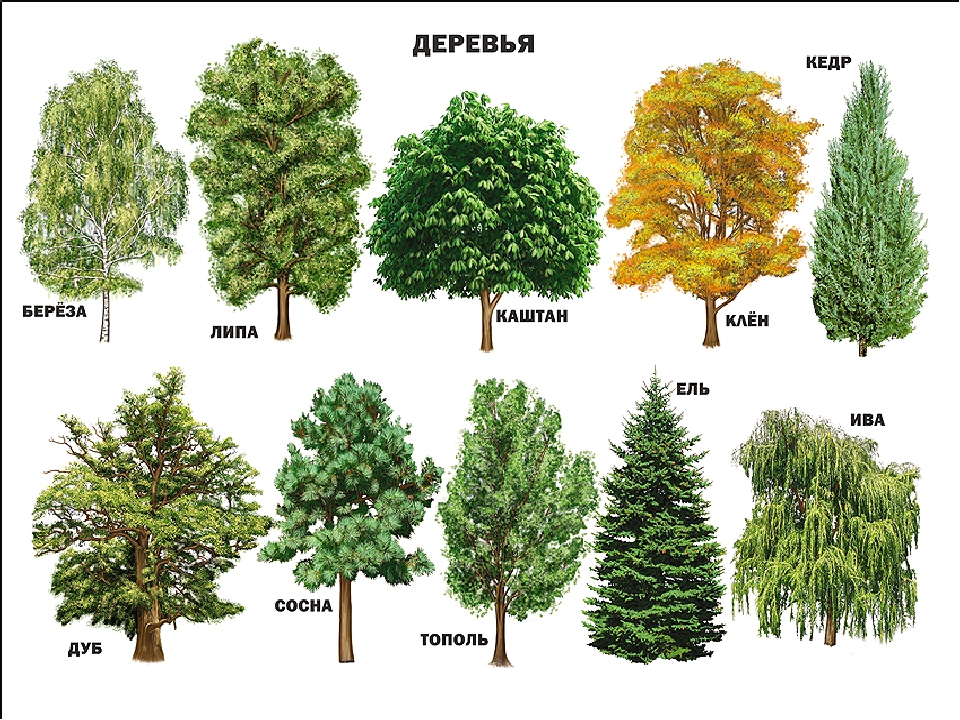 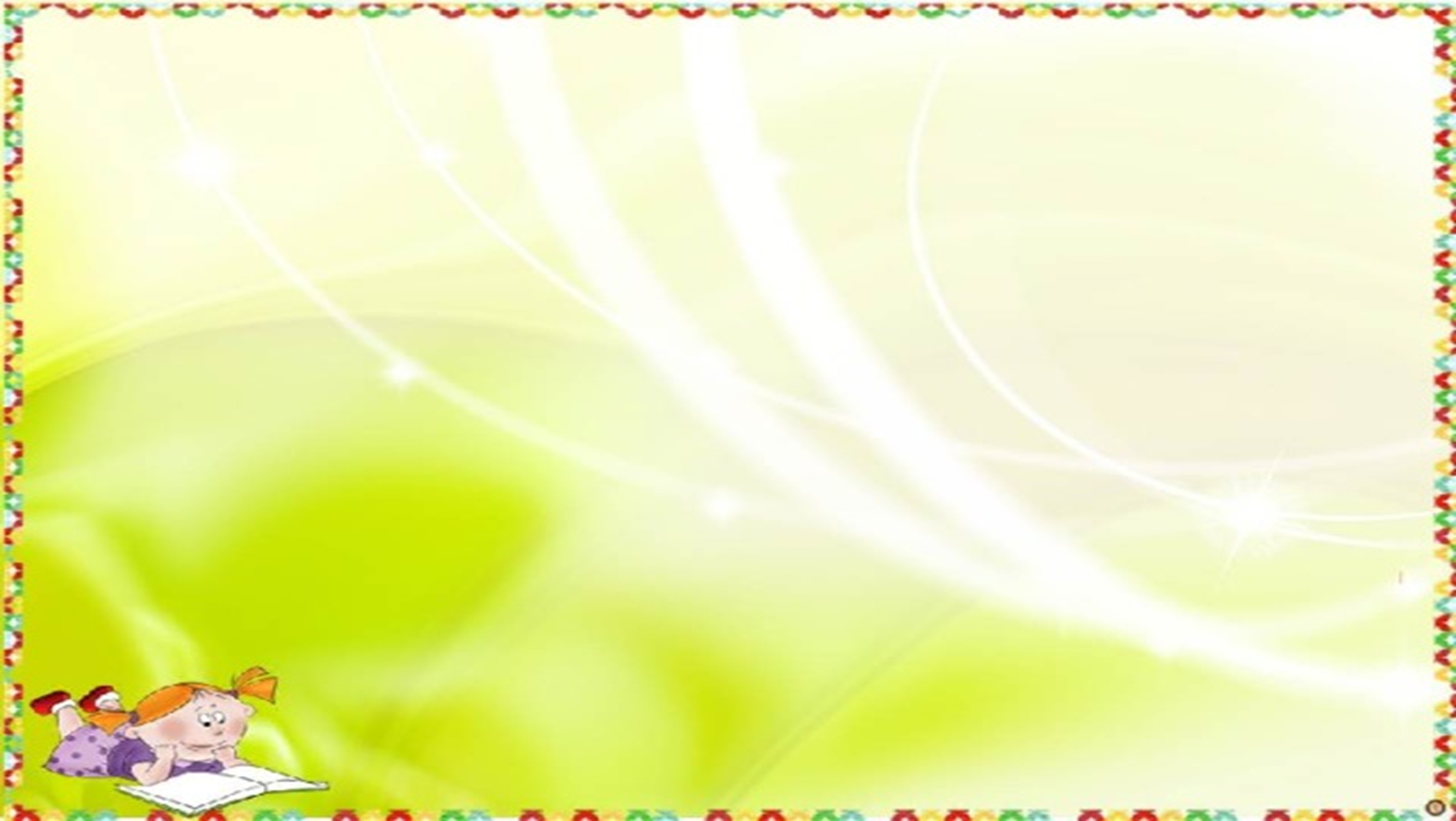 РЕФЛЕКСИЯ
Что любит кушать Миша? 
Вам понравилась сегодня играть?
Что вам больше всего понравилось?
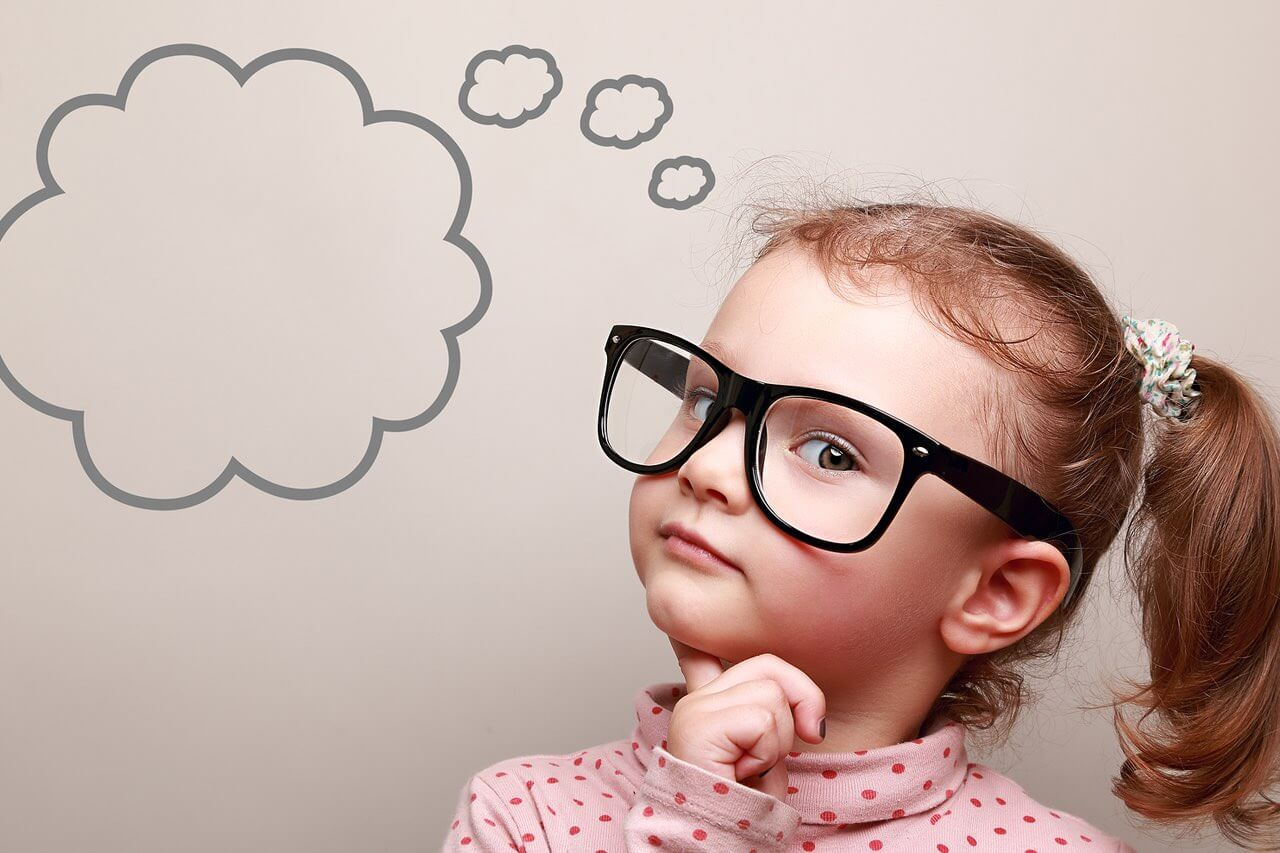 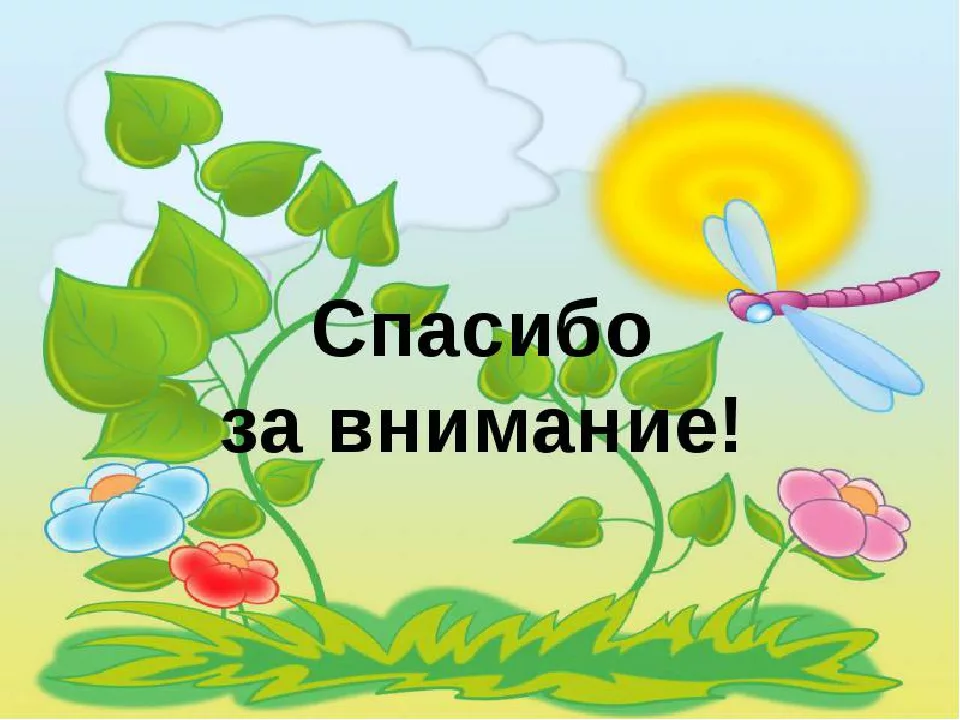